Presented by: Tanya Miller, PE 
                         Joe Munson, PE
Banner Associates
Wastewater Regionalization Preliminary Engineering Study
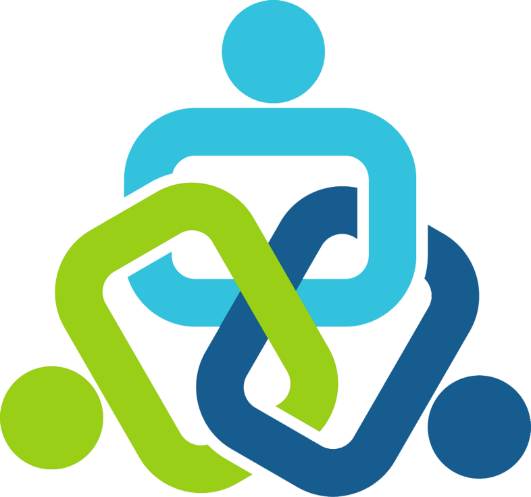 For the communities of
Harrisburg, Tea, and Worthing, SD
April 4, 2016
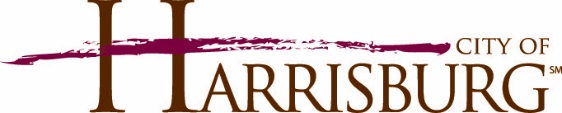 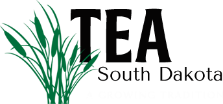 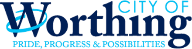 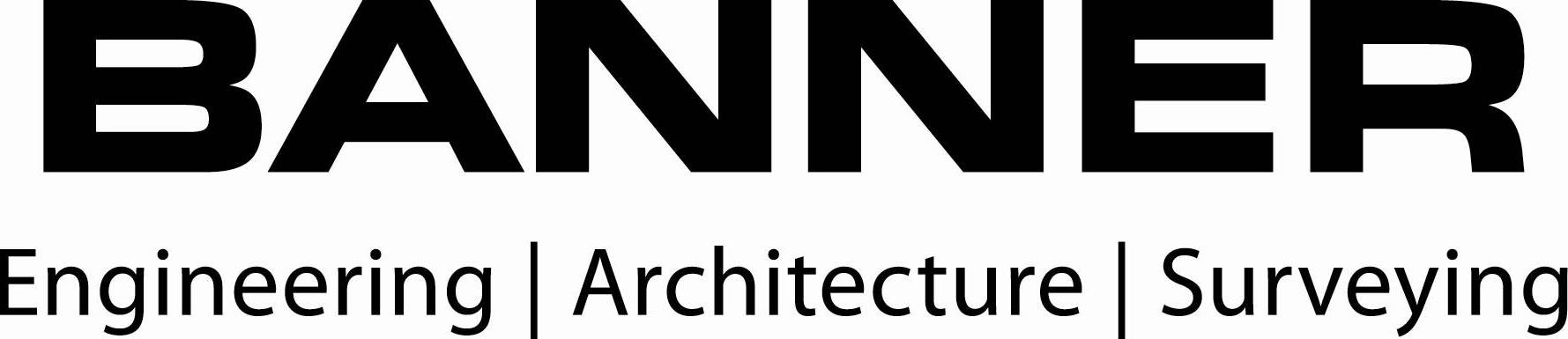 Each is outgrowing their wastewater treatment system and considering
Expansion of their own system
Regionalization with Sioux Falls
Another option to consider
Regionalization with other communities
Communities Share a Common Problem
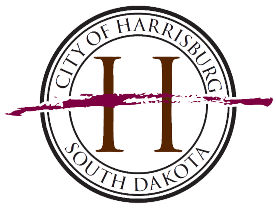 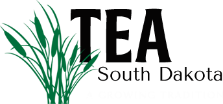 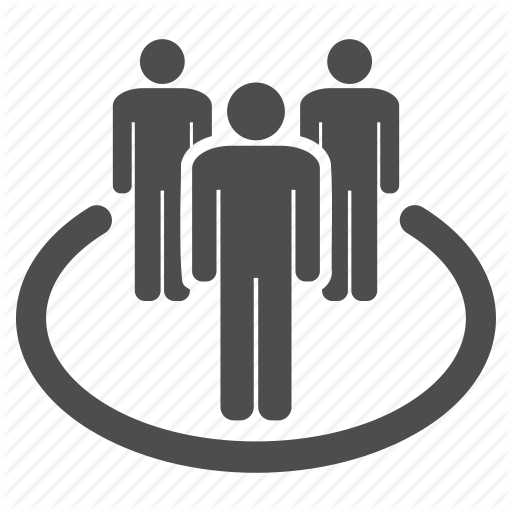 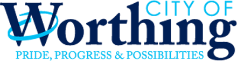 Projected Wastewater Flows
Treatment Alternatives Considered
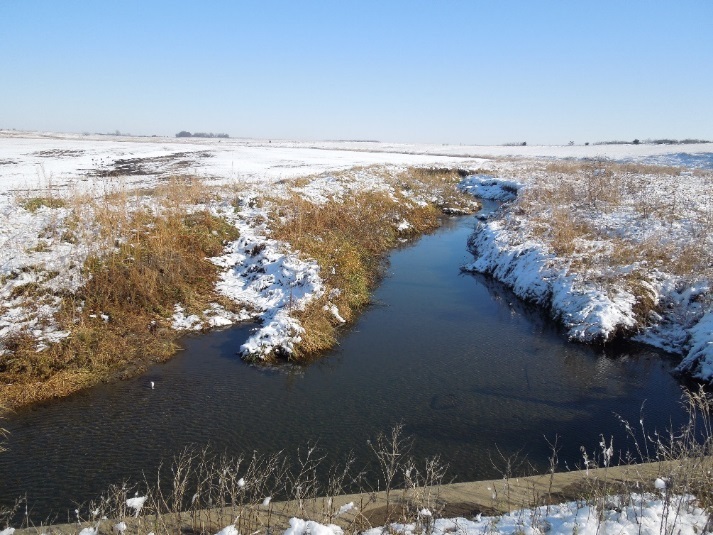 Wastewater Plant near Worthing 
Discharging to the Beaver Creek
Activated Sludge Process
Wastewater Plant east of Harrisburg 
Discharging to the Big Sioux River
Sequencing Batch Reactor
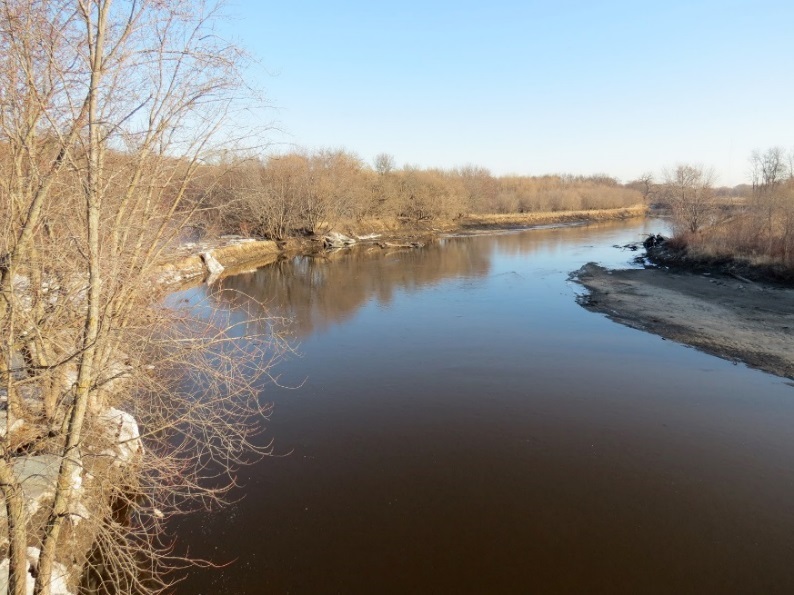 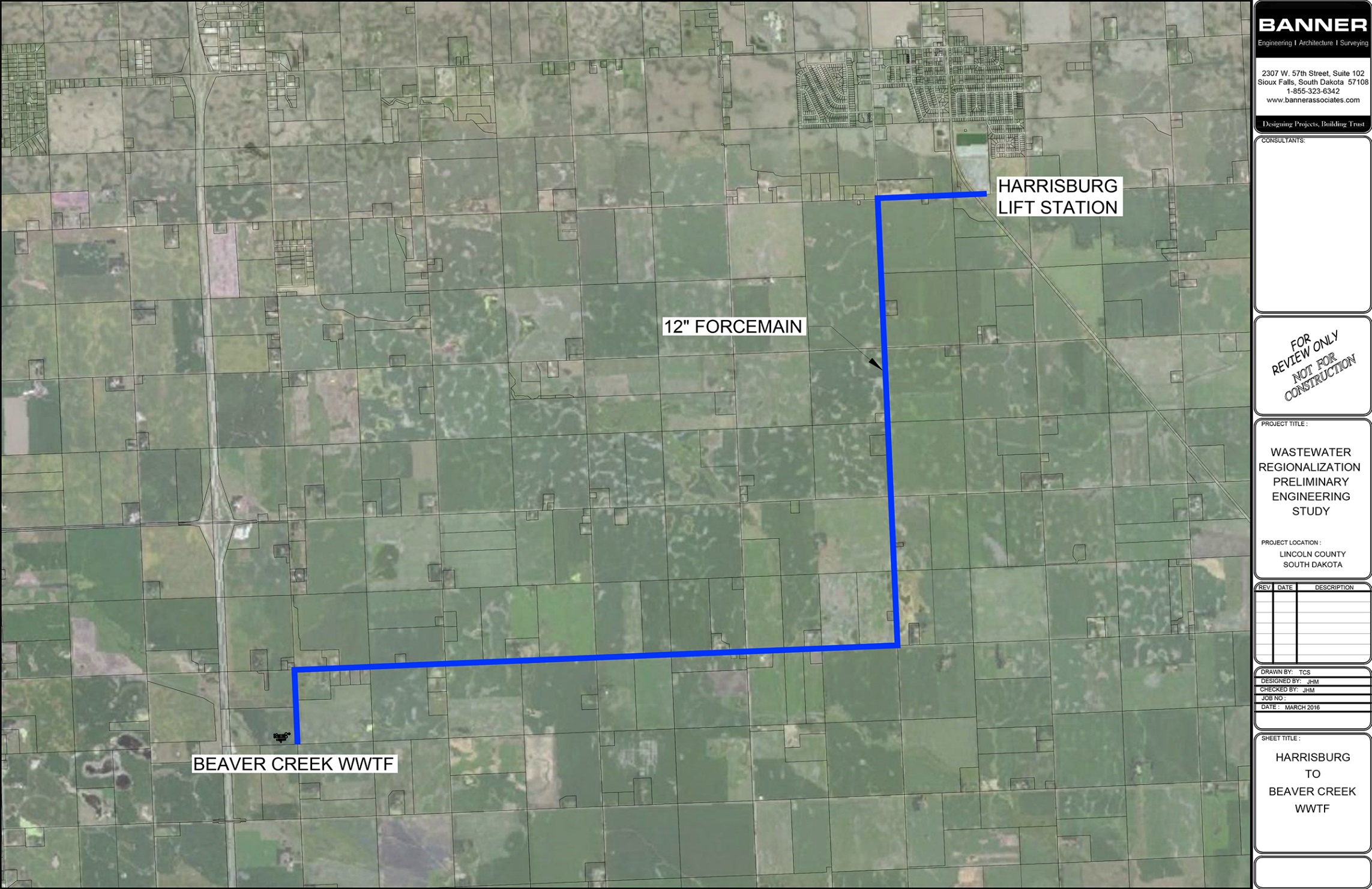 Pipeline Alternatives Considered
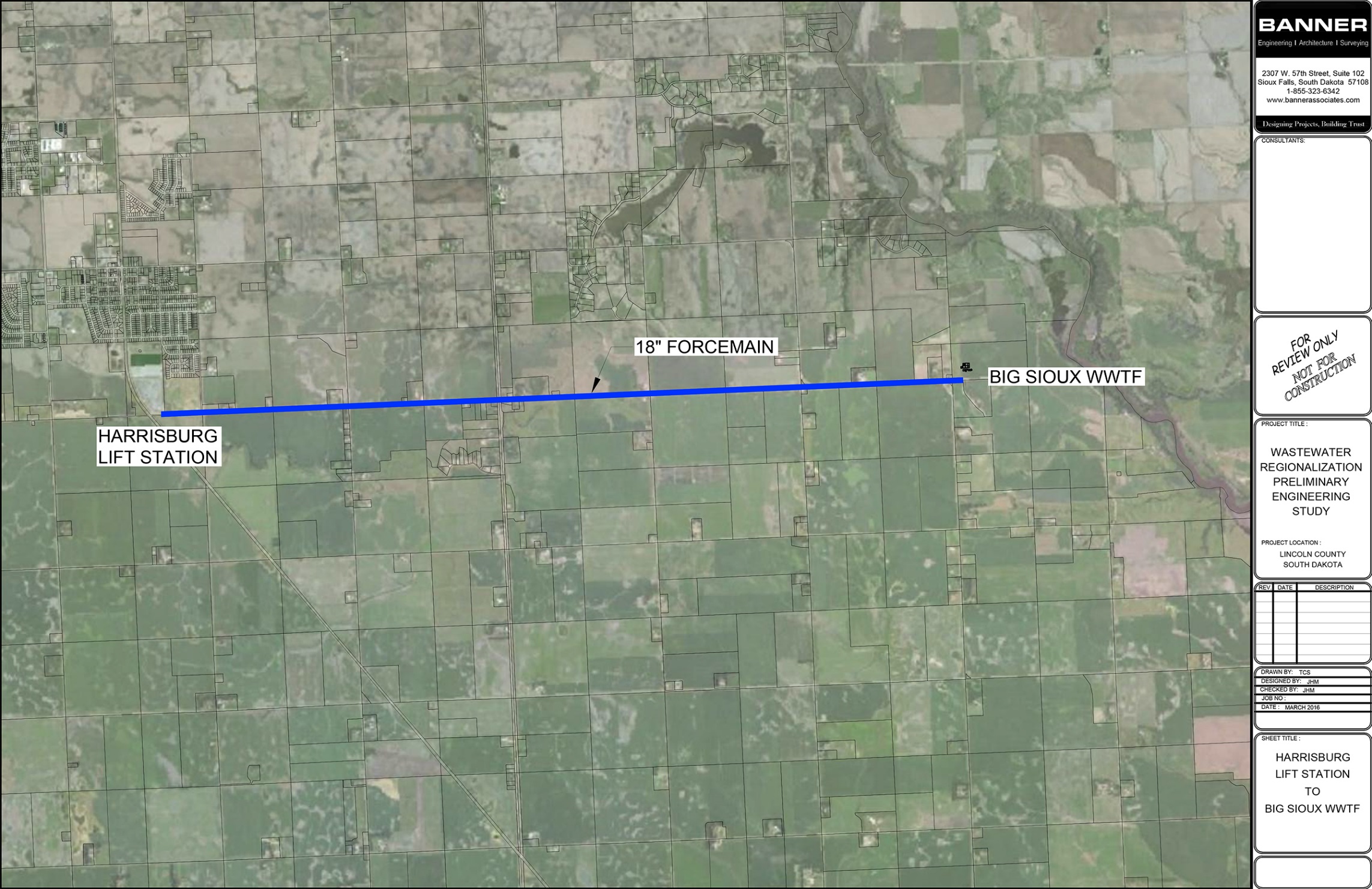 Pipeline Alternatives Considered
Phasing for Treatment Alternatives
Build plant to meet projected 2040 needs
Construct in two phases due to the significant population increase that is projected
Phase I - Construct to meet 2030 needs
Phase II - Plant expansion to meet 2040 needs
Add treatment to meet anticipated nitrogen and phosphorus limits.
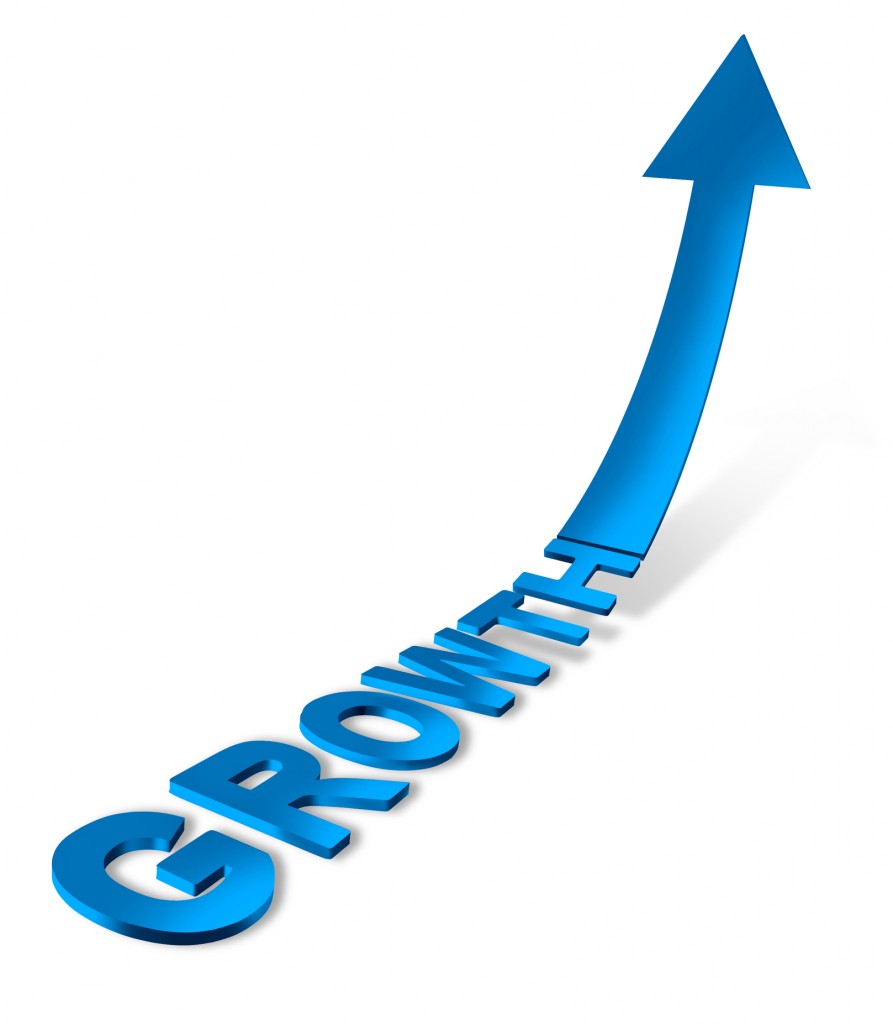 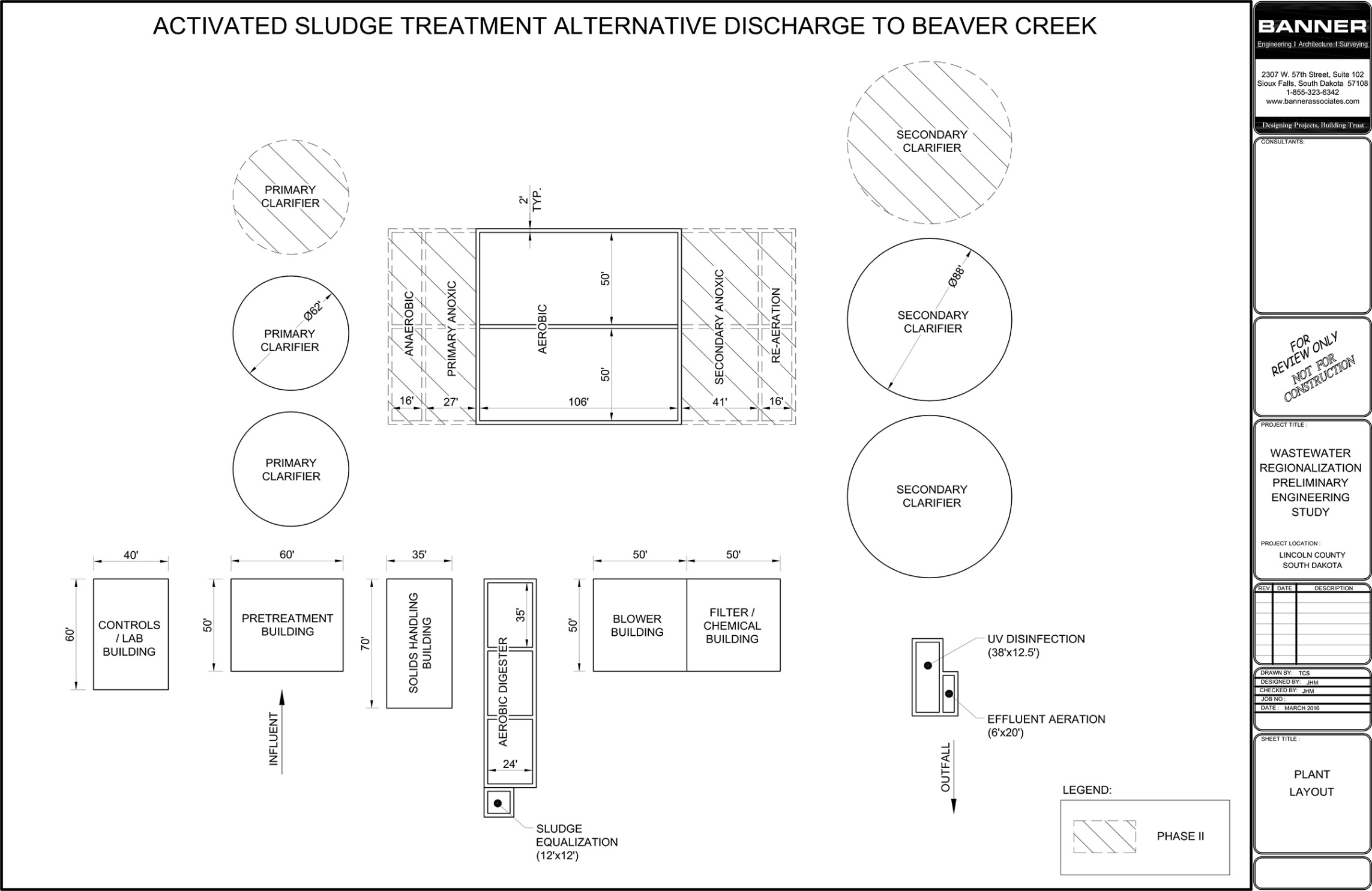 Treatment Exhibit
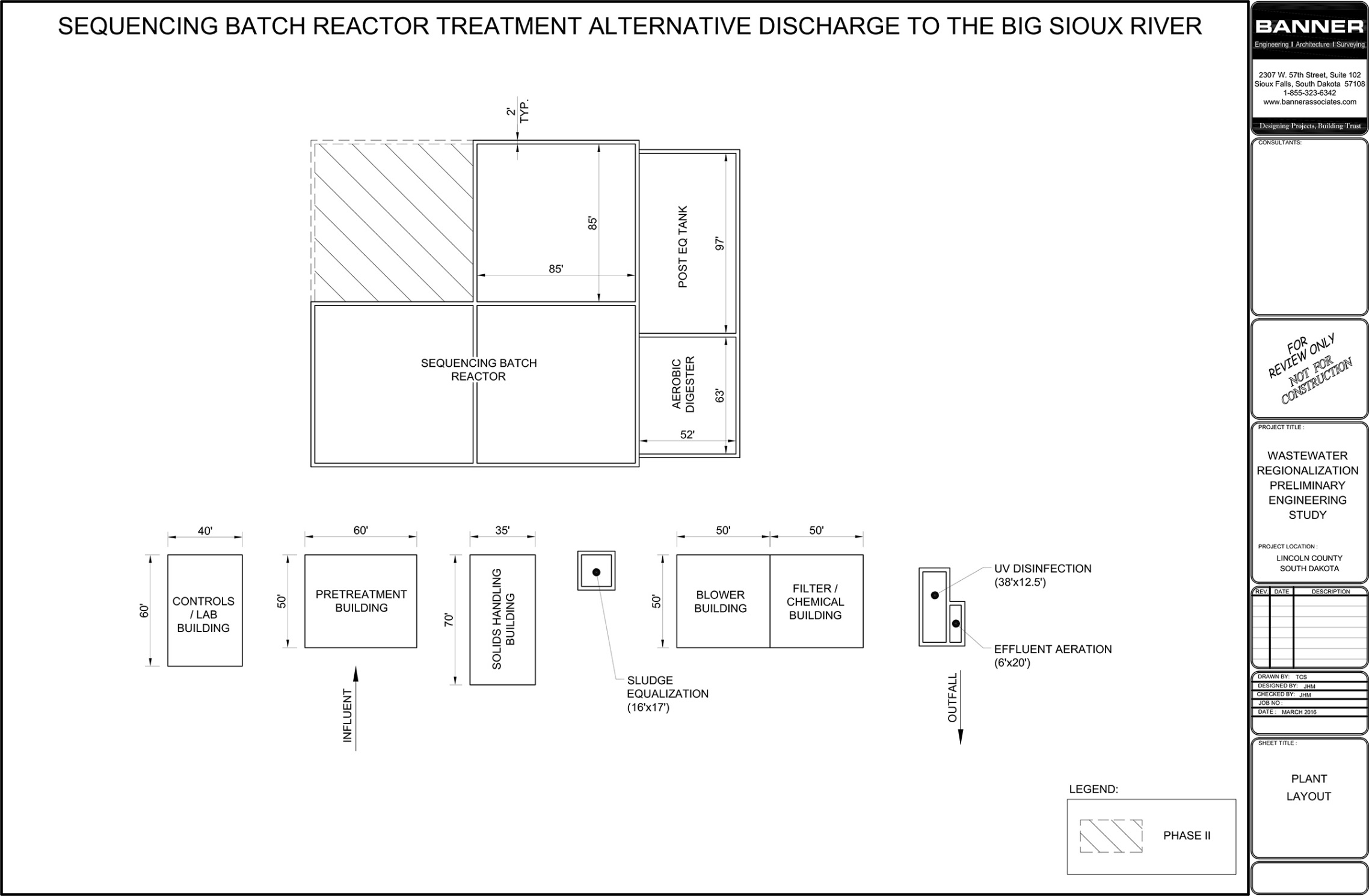 Treatment Exhibit
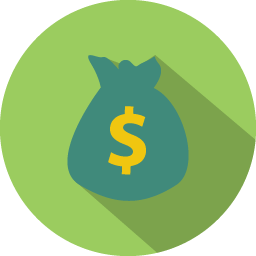 Capital Cost for Regional Wastewater
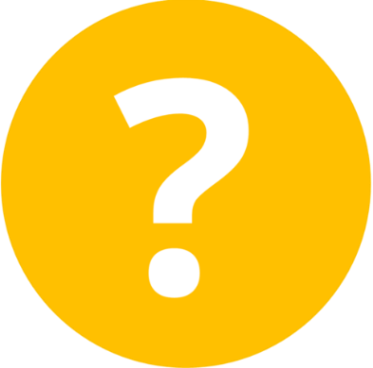 Are the WWTP costs realistic?
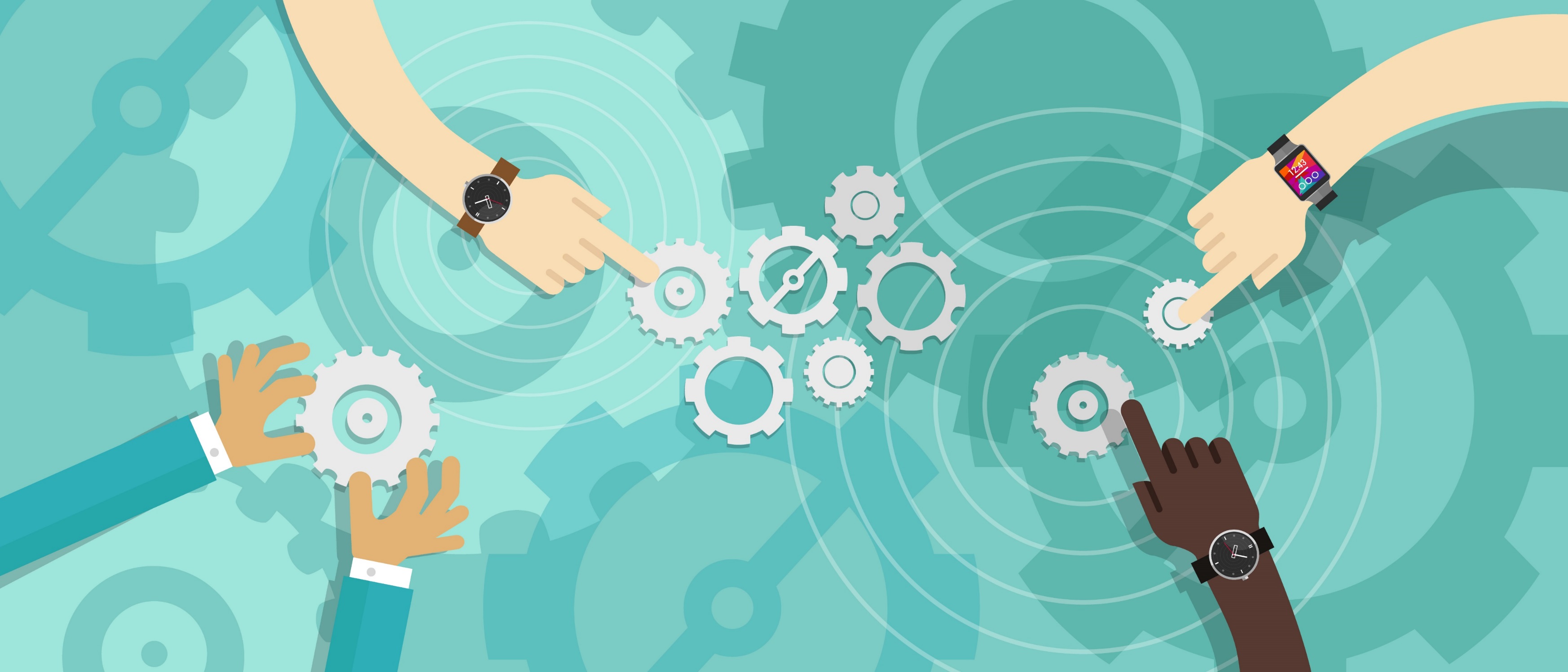 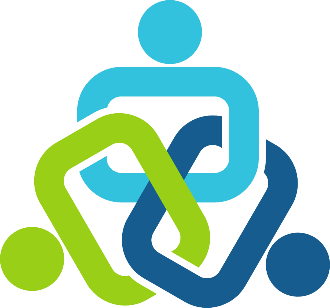 Intent of Study
Scope included comparing:
Cost of regional wastewater plant
Cost of regionalization with Sioux Falls
Cost of recommended treatment alternative in each community’s report
Sioux Falls Regionalization | Volume Charge
Base charge = $15.60 per month  
Volume charge of $4.01 per 1,000 gallons
Equalization credit = $0.44 per 1,000 gallons for 30 days of available storage
Treatment credit of $0.55 per 1,000 gallons 
Rates and treatment credits were assumed to increase 3% annually to account for inflation.
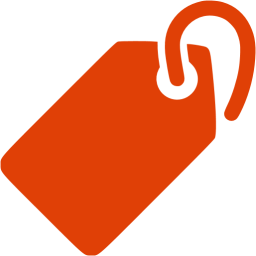 $
Sioux Falls Regionalization | SDC
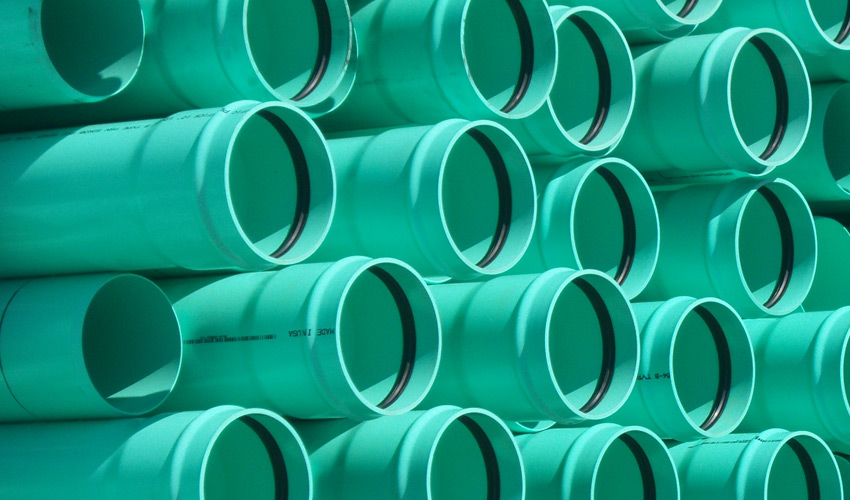 Sioux Falls Regionalization | Cost to Connect
Total Cost for Communities to Connect is $25.6 Million
Recommended Alternatives in Prior Studies
Water/Wastewater Master Plan Update
Regionalization with Sioux Falls
Lowest capital cost at $10.18 million (March 2014)
Wastewater Facilities Plan
Total Retention
Lowest capital cost at $11.040 million (Dec. 2014) for a population of 10,353
Wastewater
Facility Plan
Expansion of lagoons
Lowest capital cost at $0.934 million (Jan. 2006)
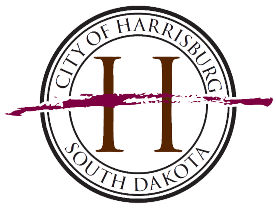 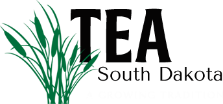 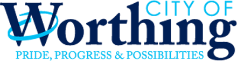 Challenges Comparing Costs
Tea study didn’t include annual SDC costs in
Sioux Falls regionalization option 
Report indicated that cost would be paid by developers
Difficult to determine design flows from the Harrisburg Study
Difficult to compare mechanical plant against lagoon system
Mechanical plant achieves a much higher level of treatment
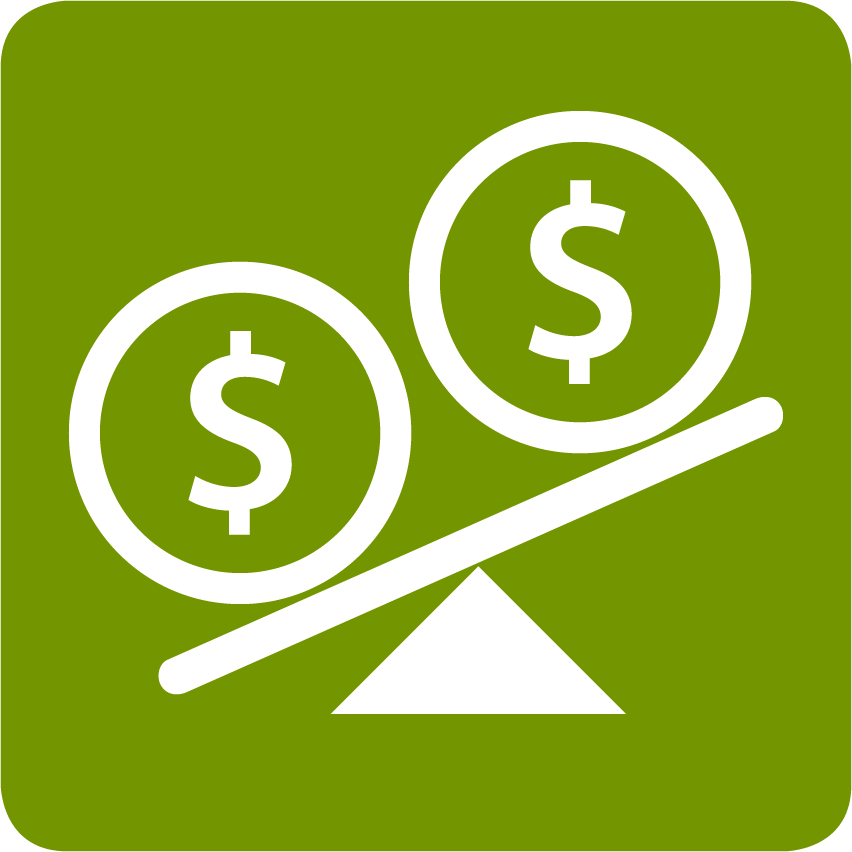 Comparison of Capital Construction Costs
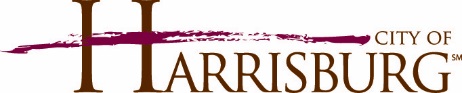 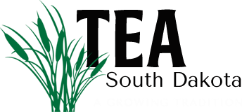 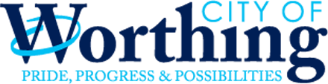 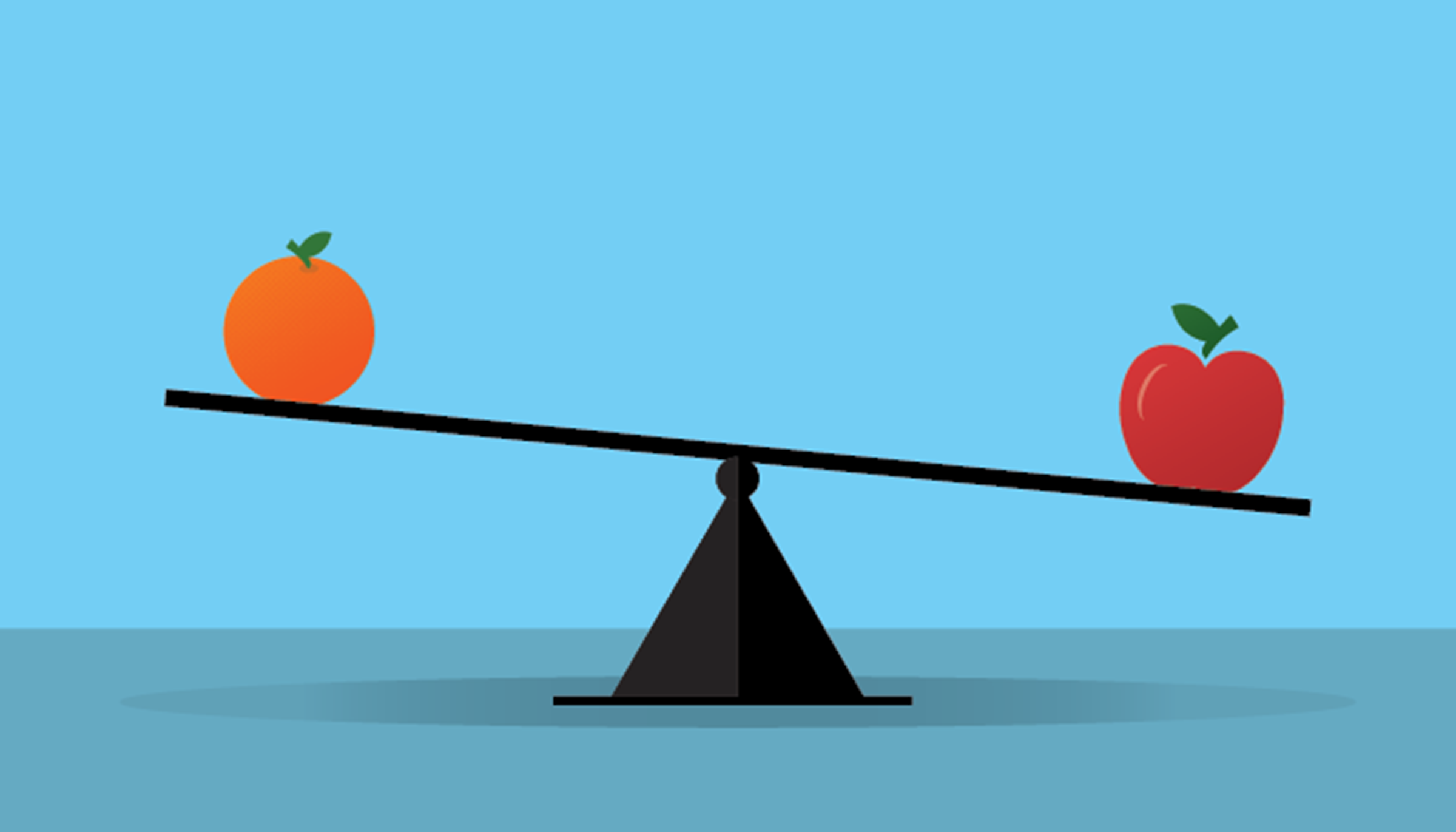 Present worth Analysis Comparing
Capital construction costs and O&M cost over 25 year planning period
Regional treatment plant serving area communities from this study
Regionalization with the City of Sioux Falls
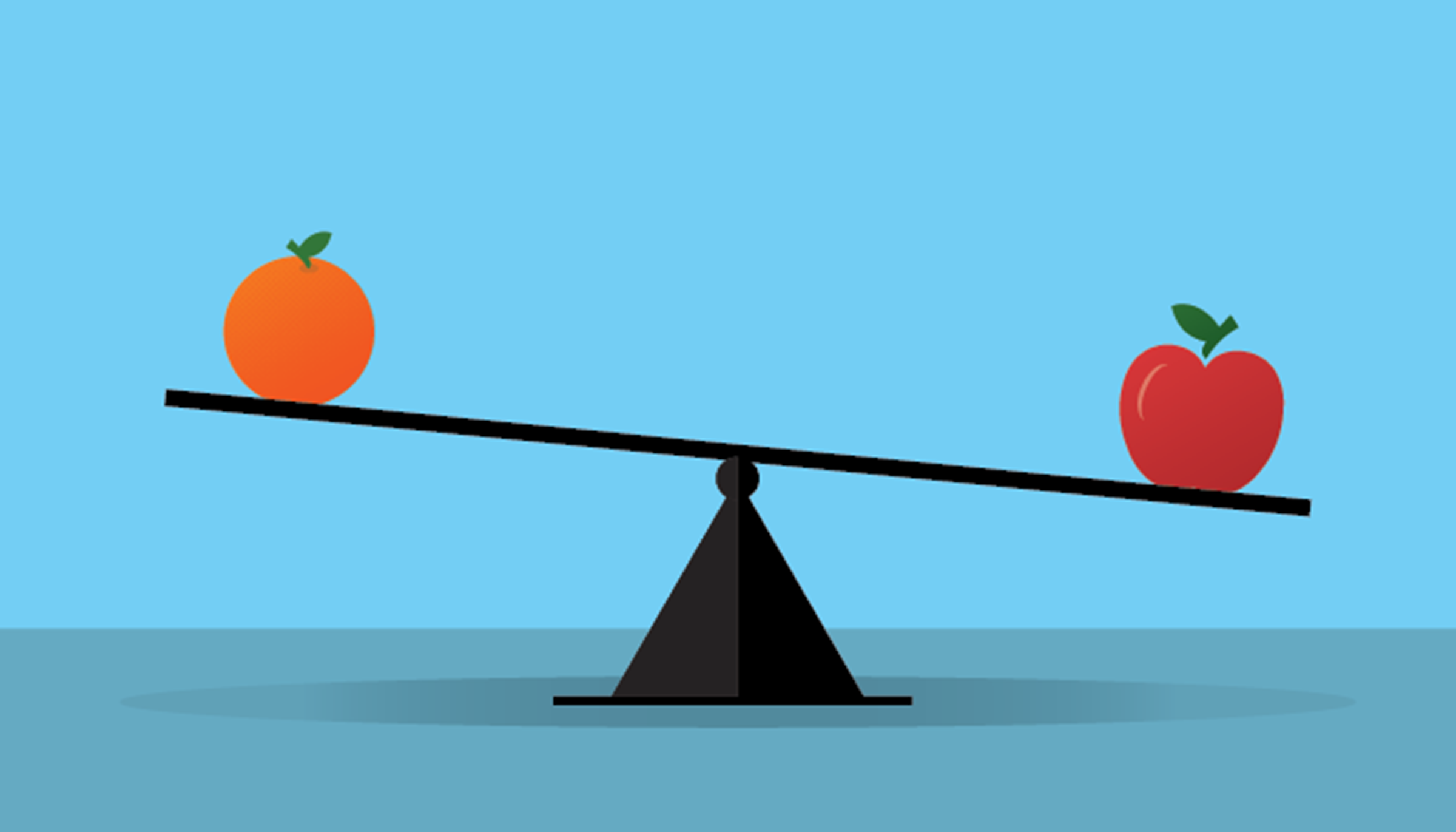 Whatcan we compare?
Present Worth Comparison
Annual Cost | Harrisburg
20-Year on Equipment and 30-Year on Structures, Low Interest Loan
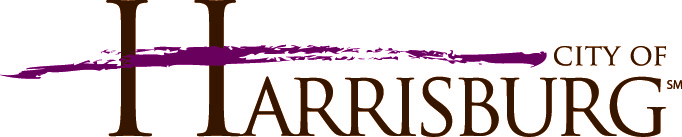 Summary
Regionalization with area communities is a viable solution for wastewater treatment
It is more cost effective than regionalization with Sioux Falls
It will likely be more cost effective for Tea and Harrisburg
It may be cost effective for Worthing, depending on the WWTP location
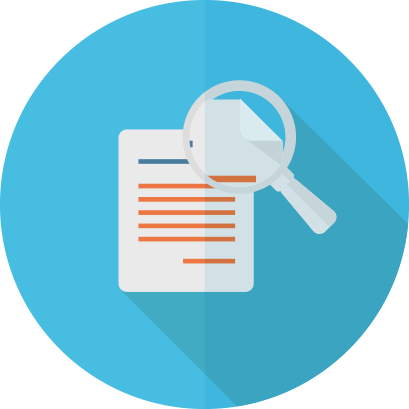 Recommendations
Further discussion on regionalization with area communities
Further study to review full cost of communities treating wastewater on their own
Include life cycle analysis with O&M costs
Compare alternatives on a present worth basis
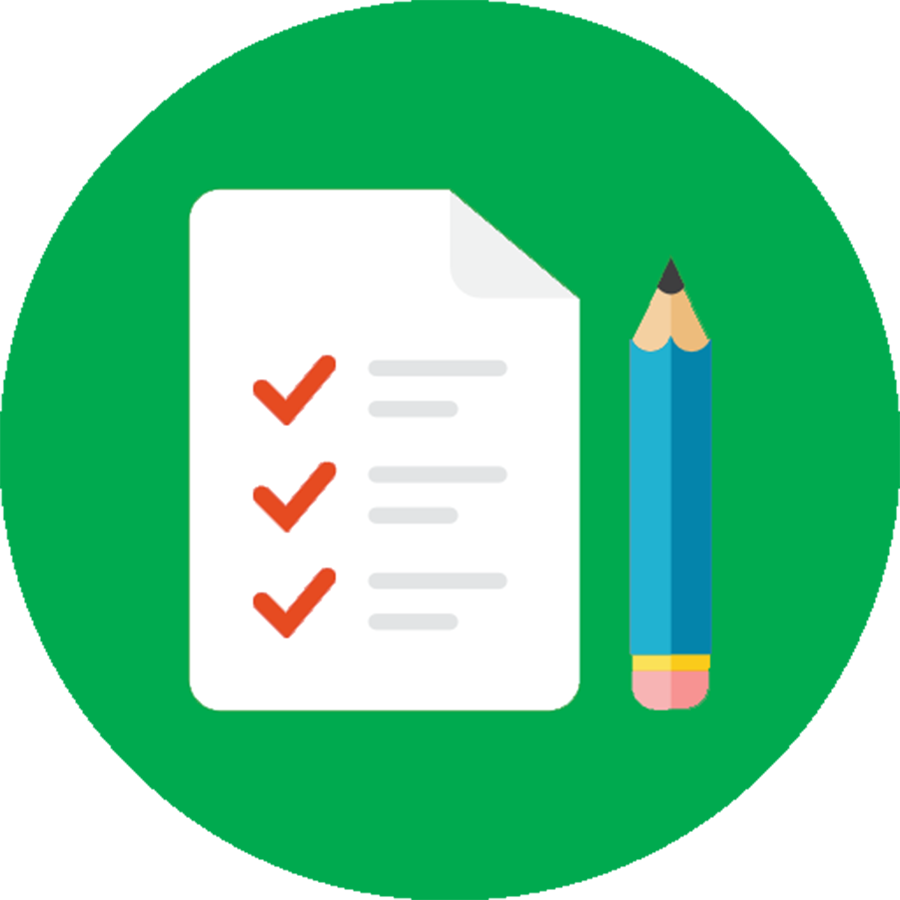 Thank you for your time
We welcome any questions you have
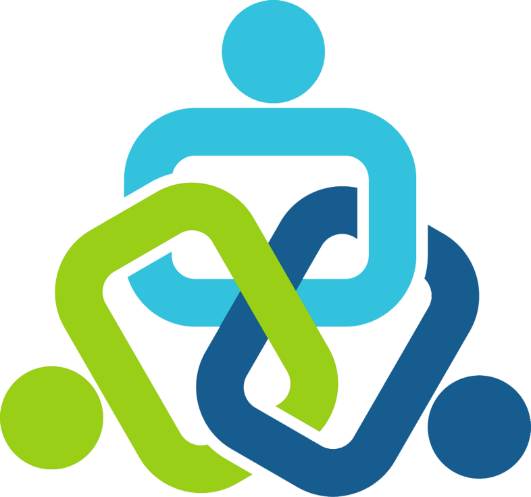 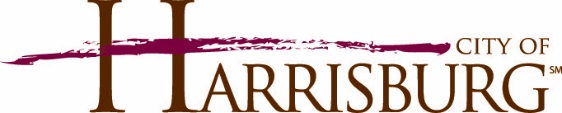 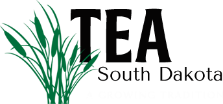 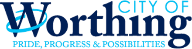 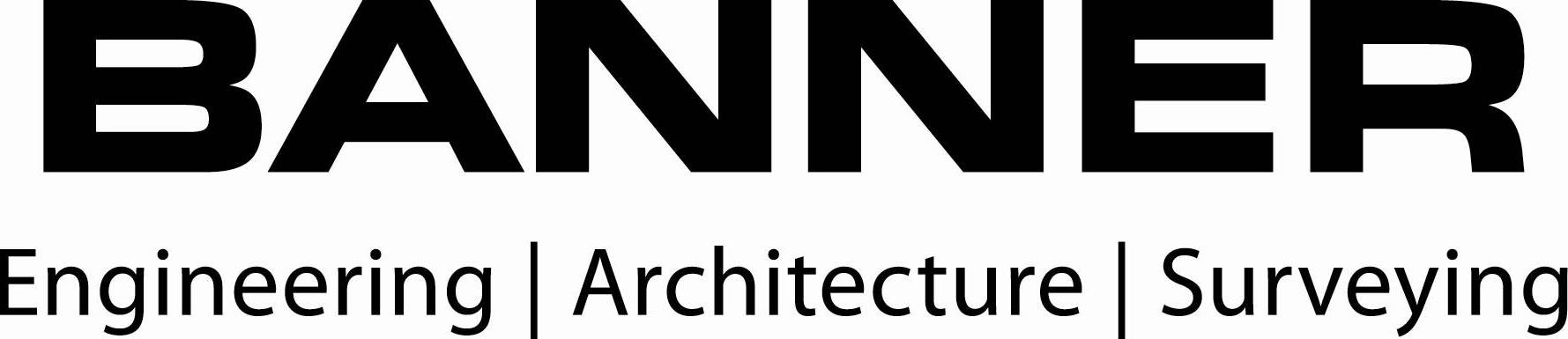 Annual Cost per Customer | Harrisburg
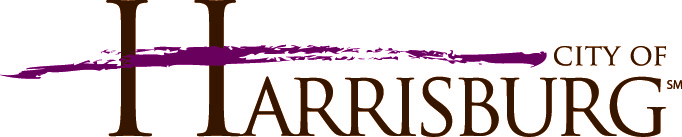 Annual Cost per Customer | Tea
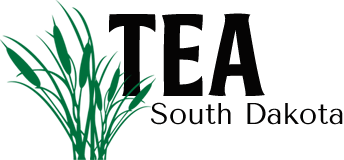 Annual Cost per Customer | Worthing
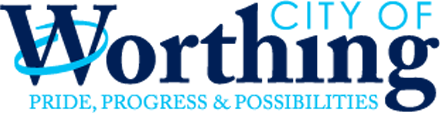 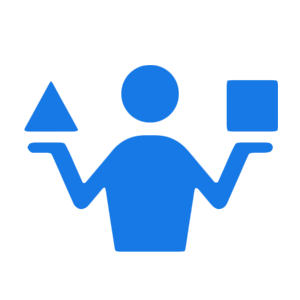 Capital construction costs per gallon of capacity
Recommended alternative and mechanical treatment alternative from each community’s study
How can we compare costs from community’s prior studies?
Regional treatment plant from this study
Comparison of Capital Construction Costs per Gallon of Capacity Provided
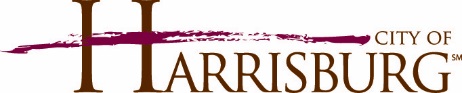 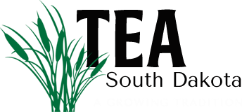 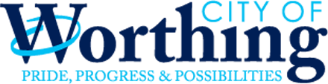 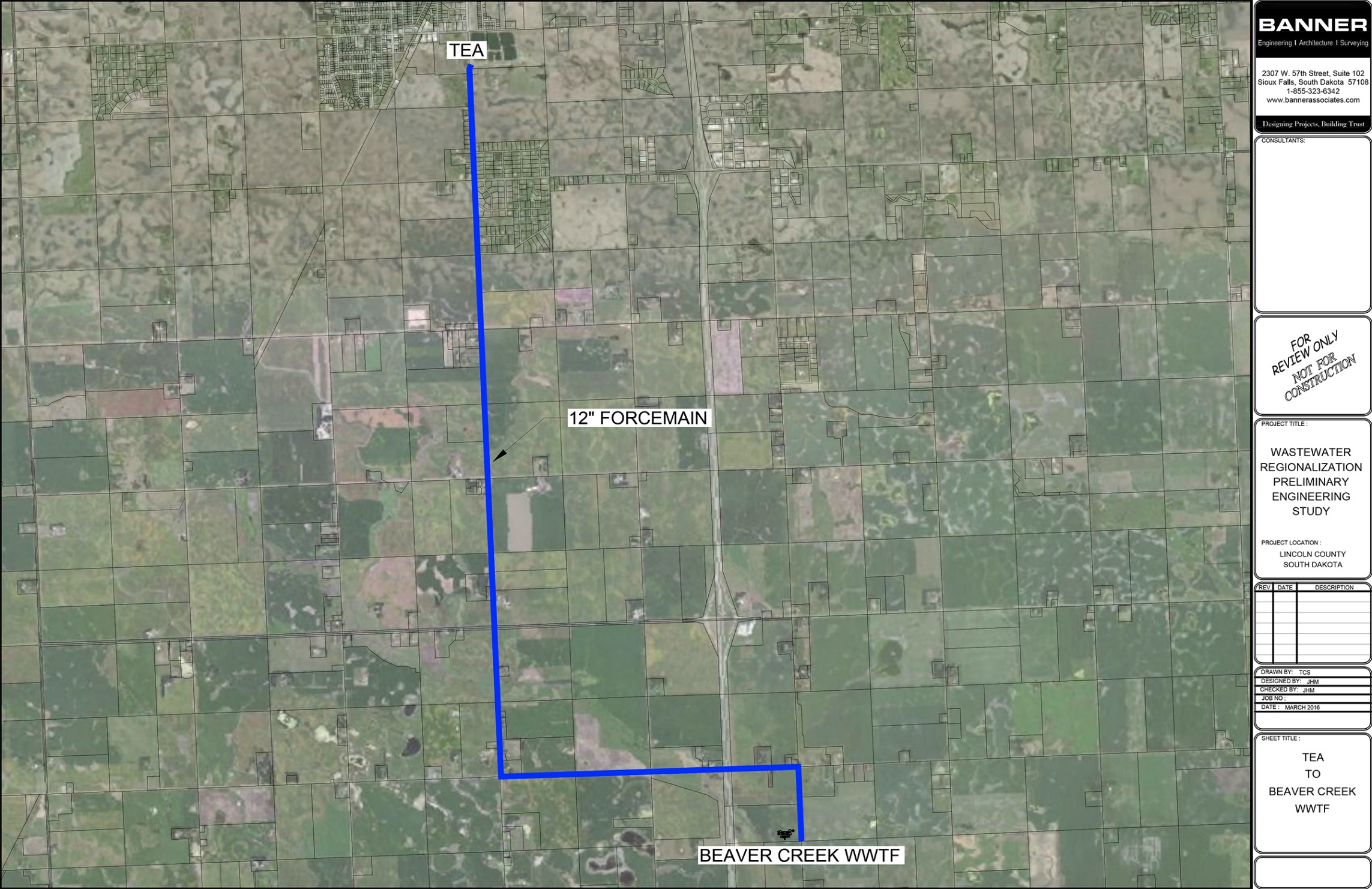 Pipeline Alternatives Considered
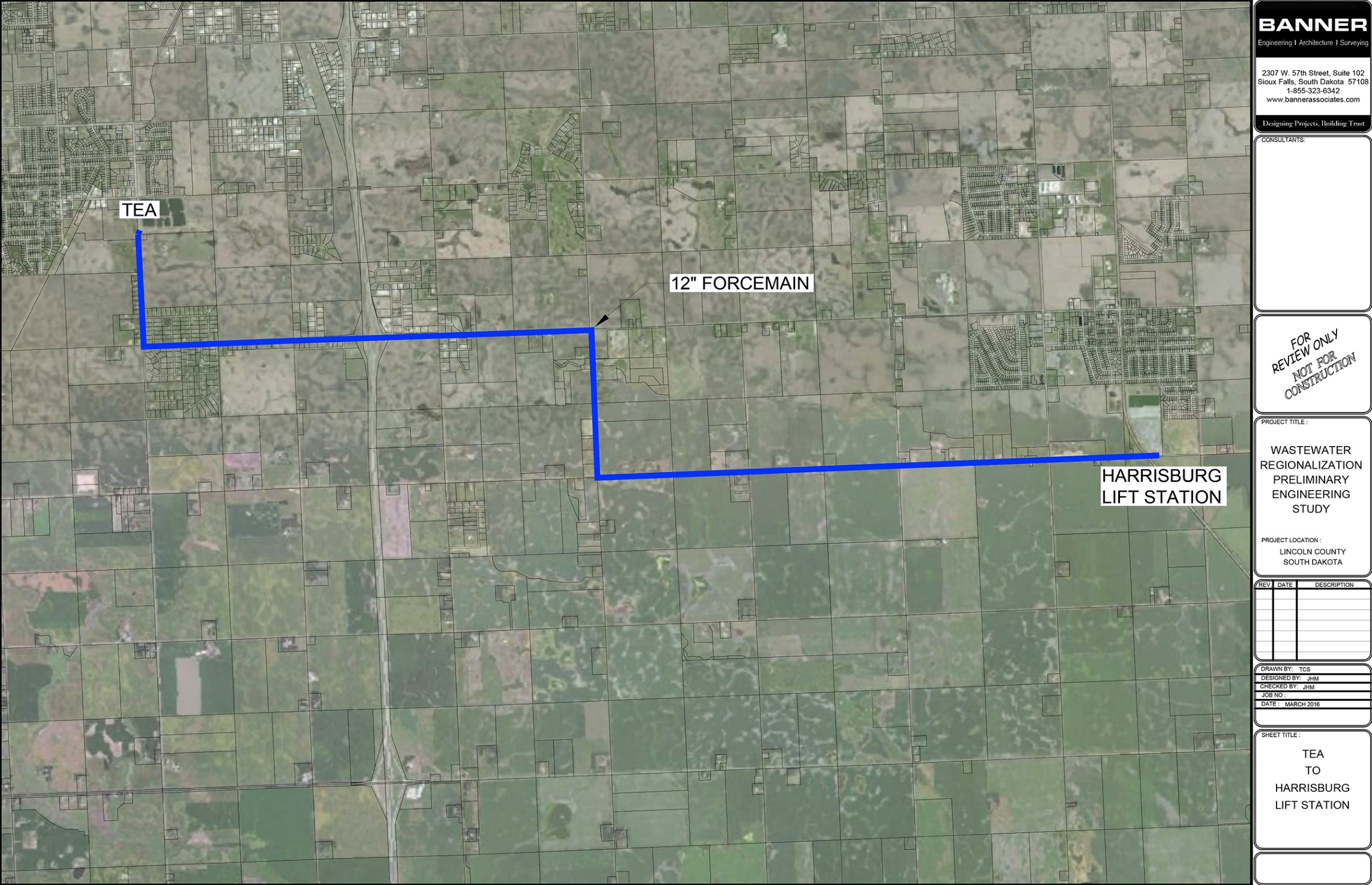 Pipeline Alternatives Considered
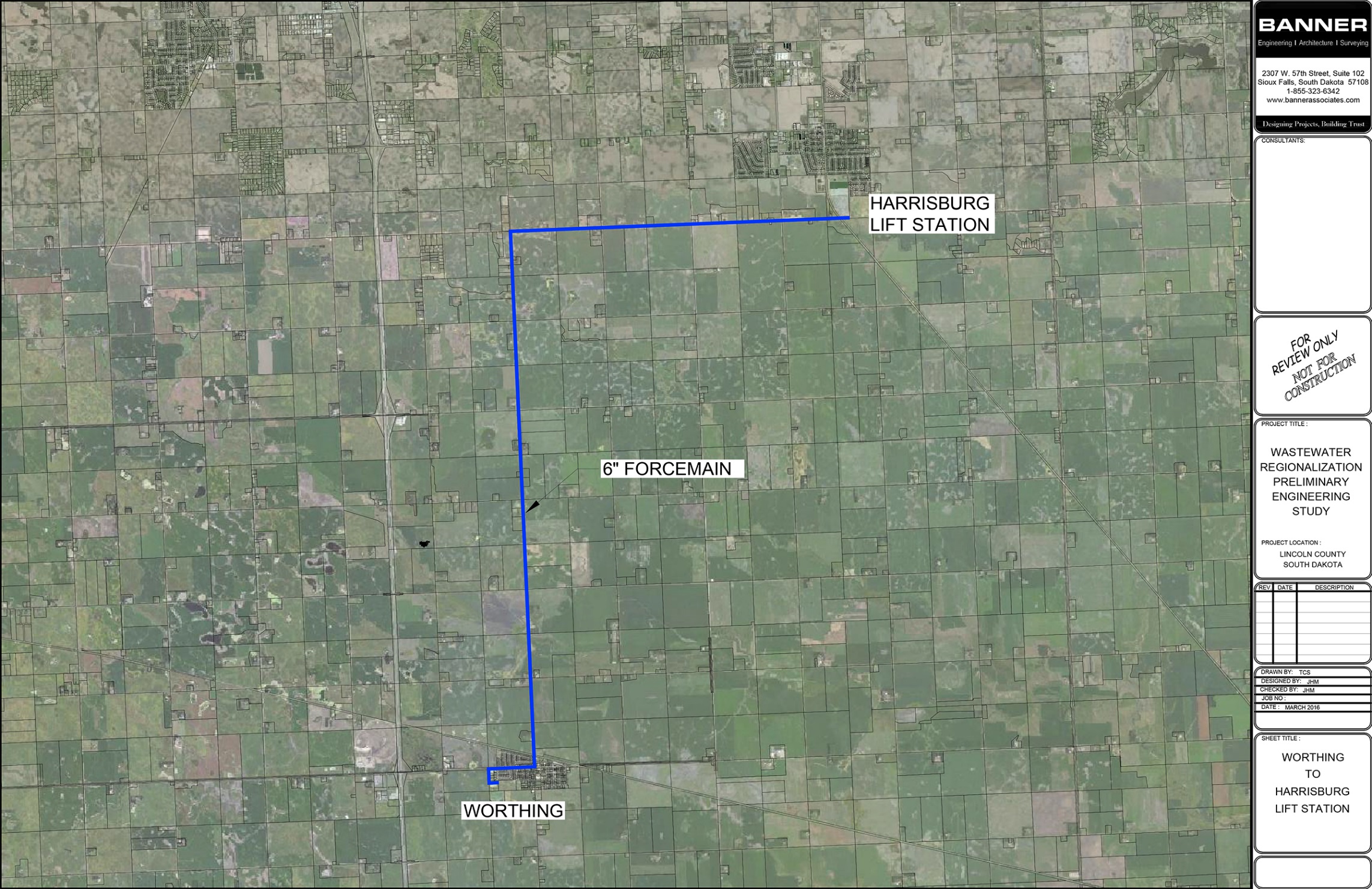 Pipeline Alternatives Considered
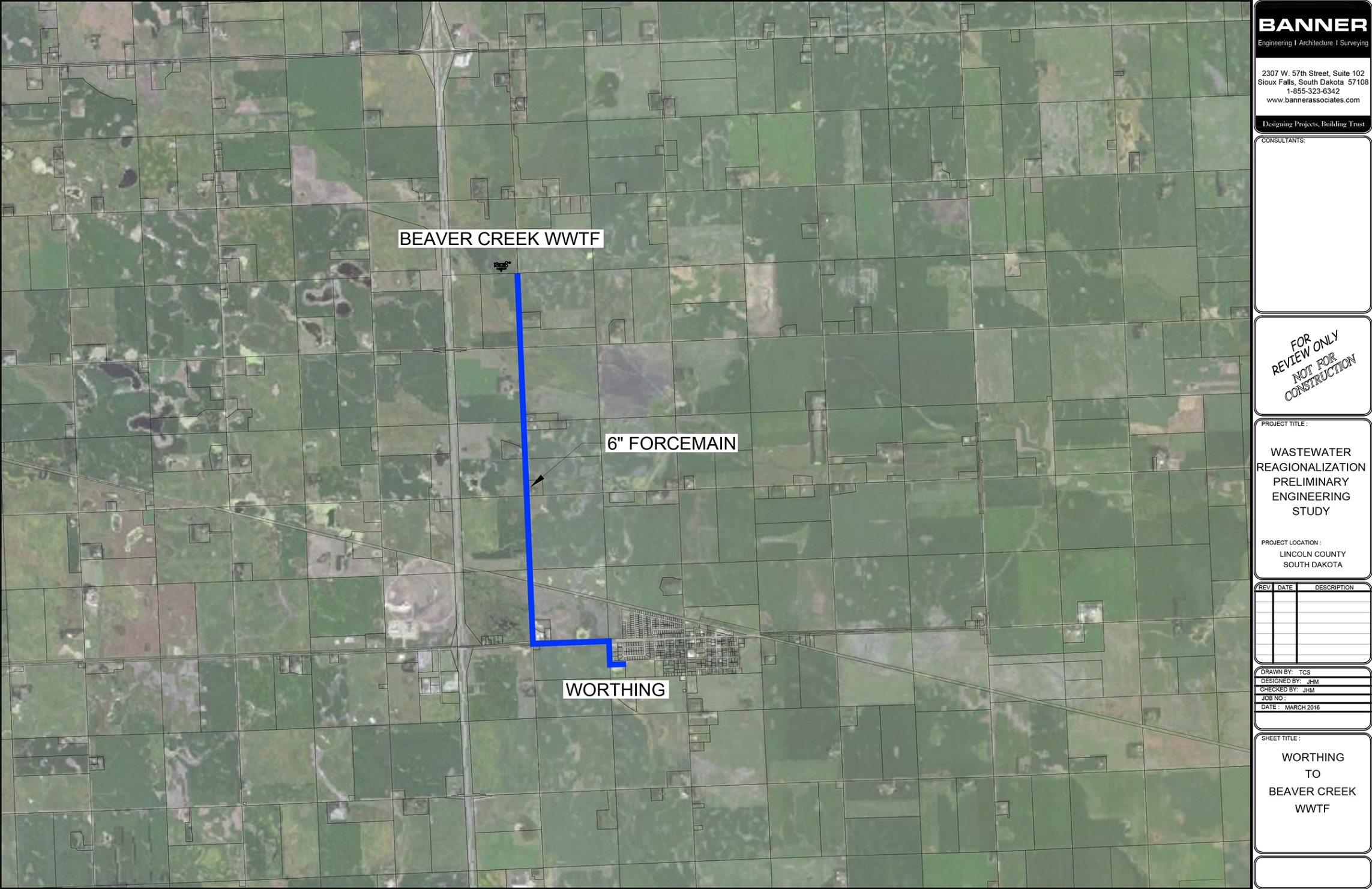 Pipeline Alternatives Considered
Sioux Falls Regionalization | Annual Costs
Assumes a 3% annual increase in rates.
Annual Cost | Tea
20-Year on Equipment and 30-Year on Structures, Low Interest Loan
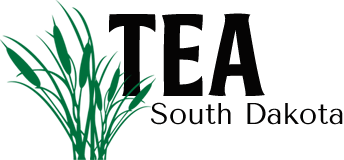 Annual Cost | Worthing
20-Year on Equipment and 30-Year on Structures, Low Interest Loan
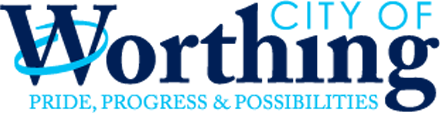